ГОСУДАРСТВЕННОЕ ДОШКОЛЬНО ОБРАЗОВАТЕЛЬНОЕ УЧЕРЖДЕНИЕ детский сад№5, структурное подразделение Загородная дача 
п. Комарово ул.1-ая Дачная д.72
Наш любимый детский сад
Санкт-Петербург 2014год
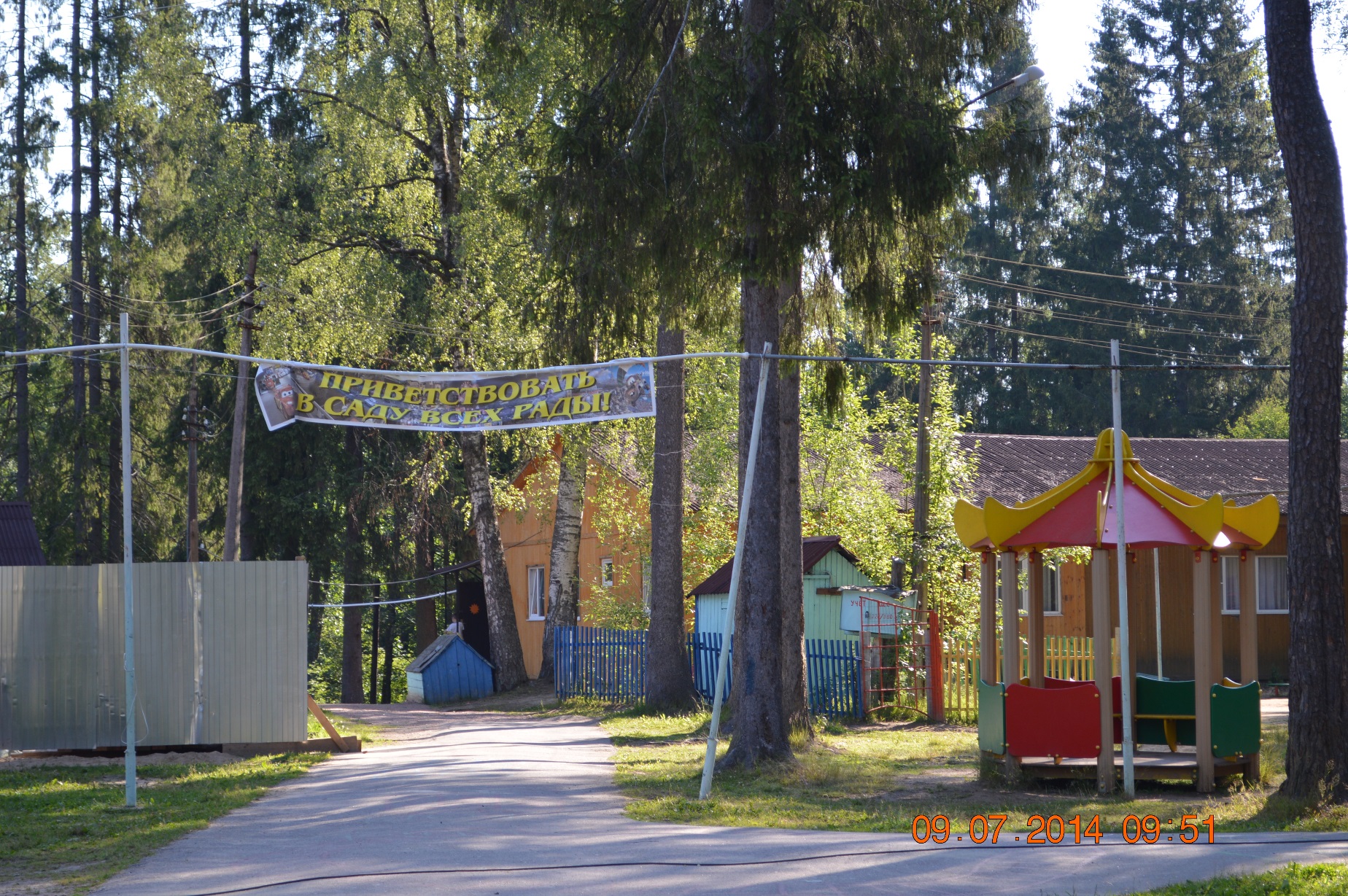 Сосны выстроились в ряд,Клёны под окошком,Входит солнце в детский садСветлою дорожкой.
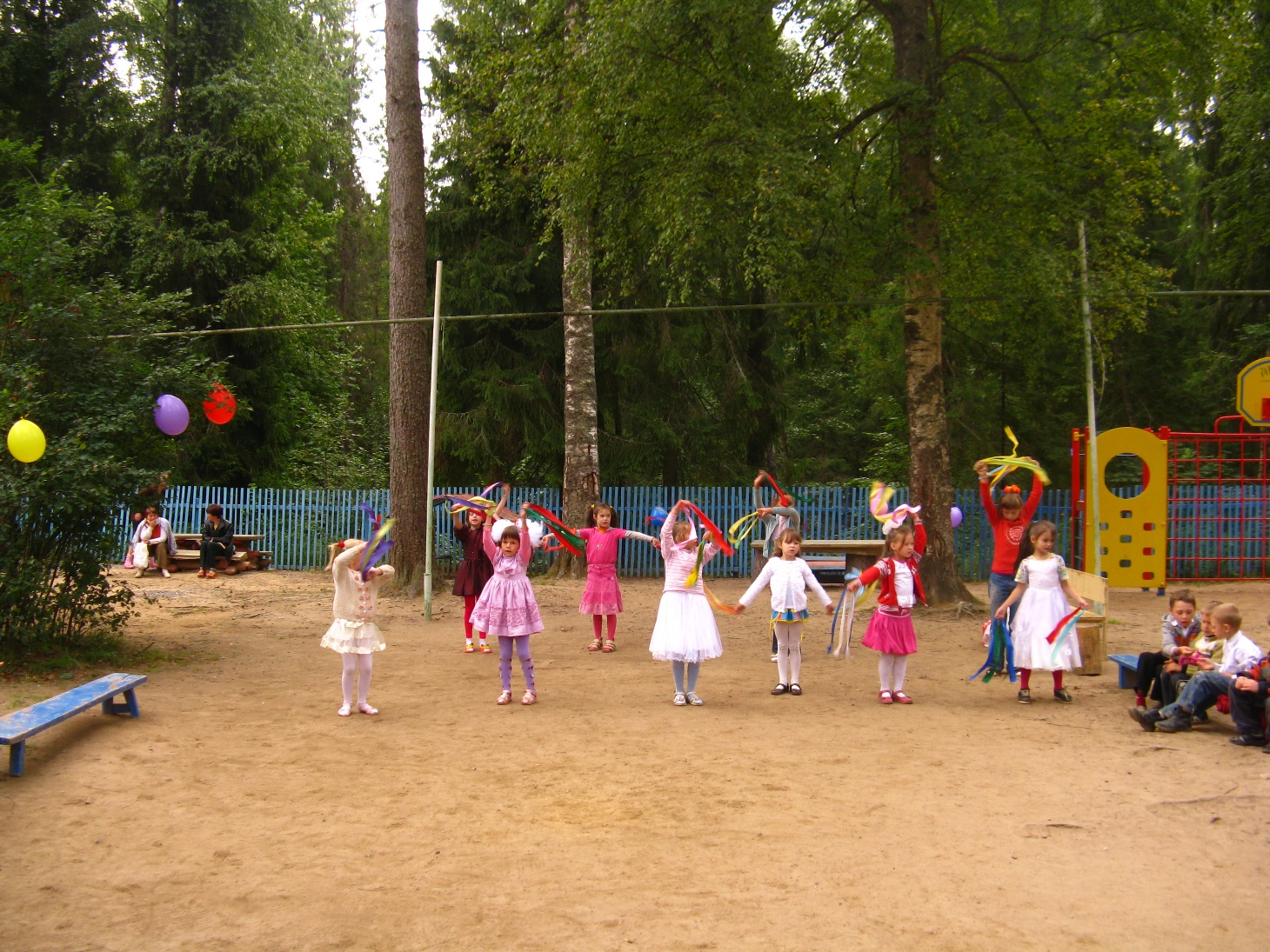 Вместе с солнцем просыпаюсь,Я приходу утра рад.Быстро-быстро собираюсьЯ в любимый детский сад!
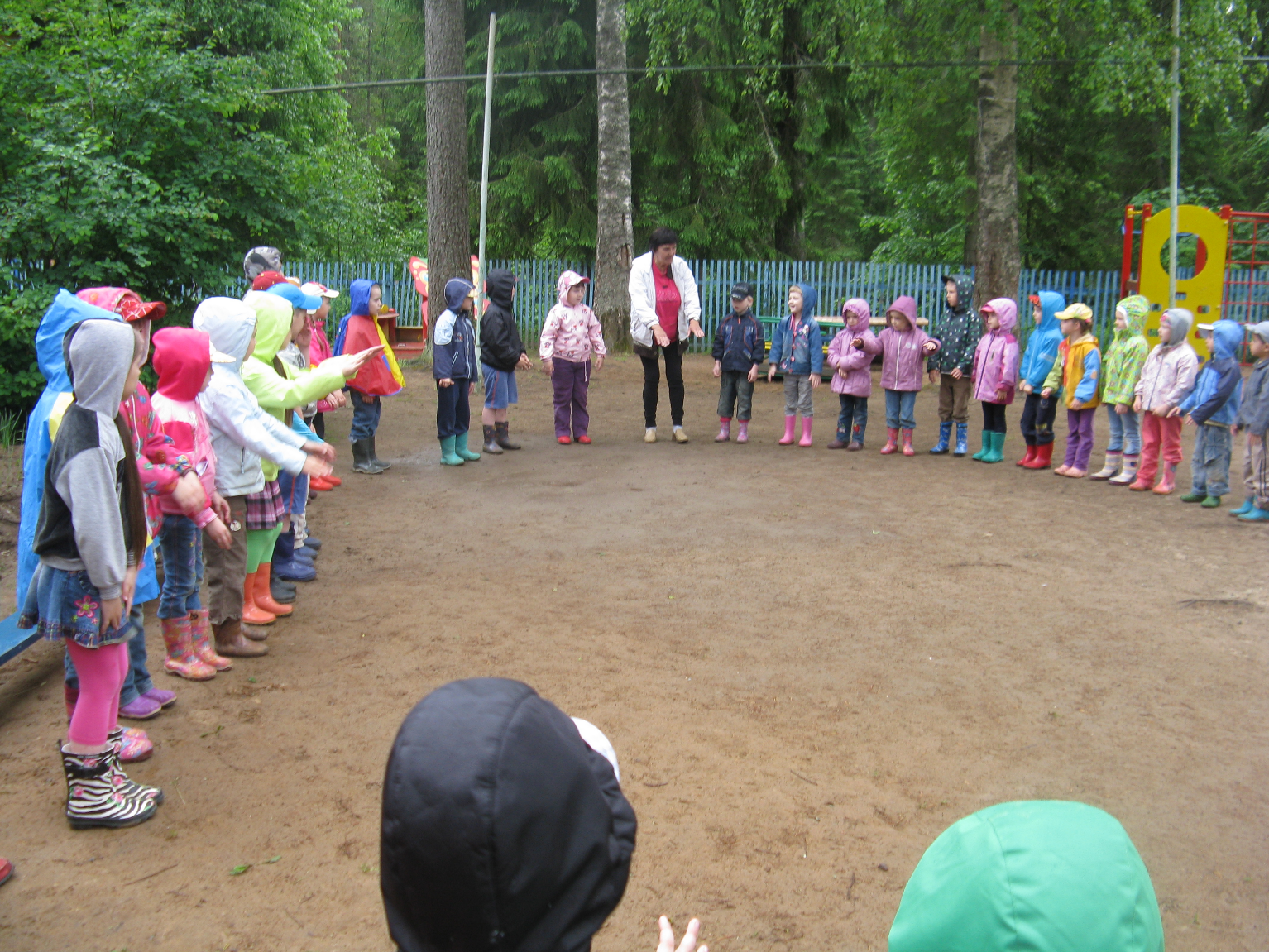 Воспитатель милый самый,Помогает нам и учит.Мне она почти как мама.И детсад наш самый лучший!
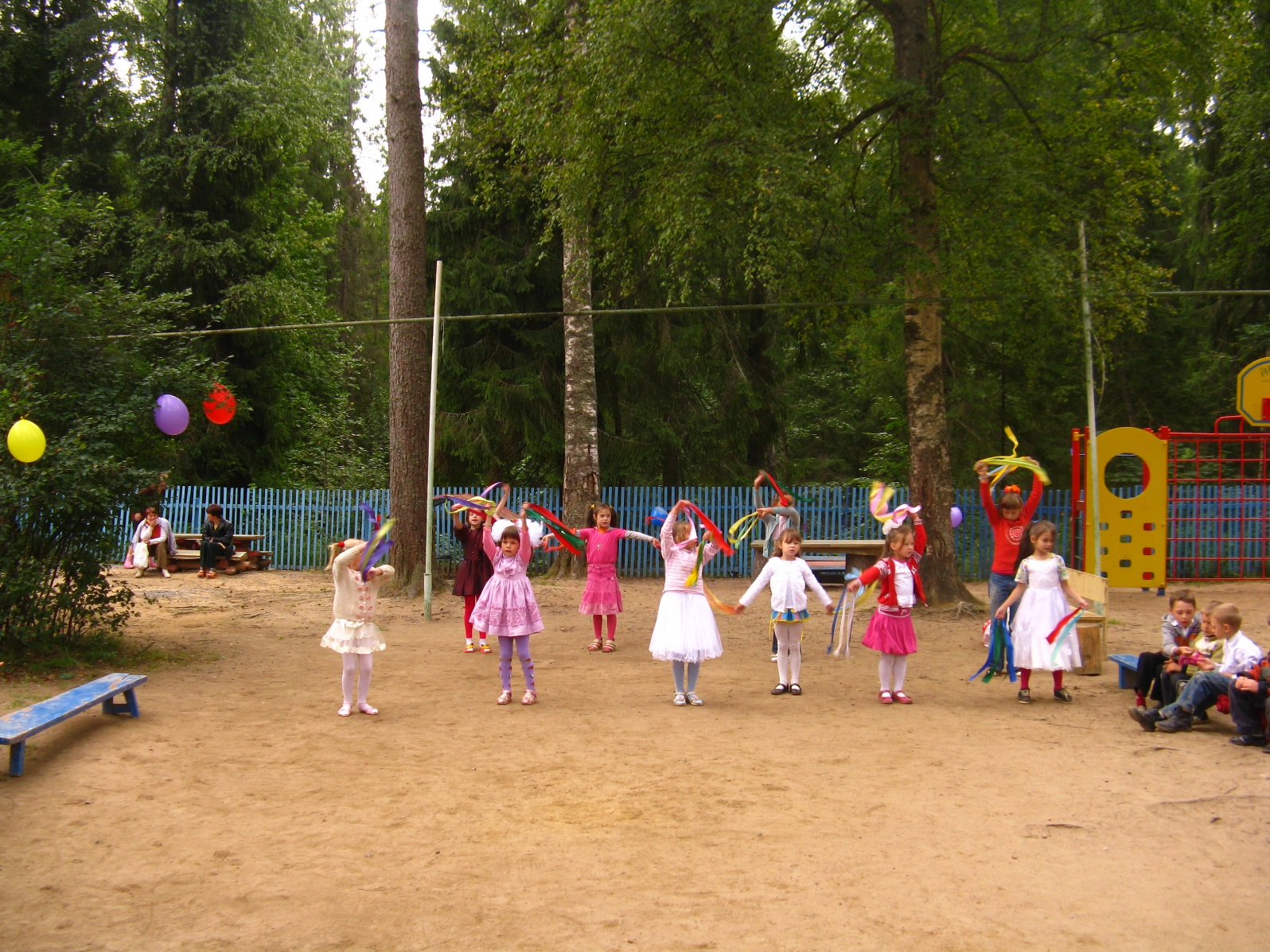 Наш любимый детский сад!Он всегда нам очень рад!Утром весело встречает,
Всех на завтрак приглашает,На прогулку нас ведёт,И танцует, и поёт...
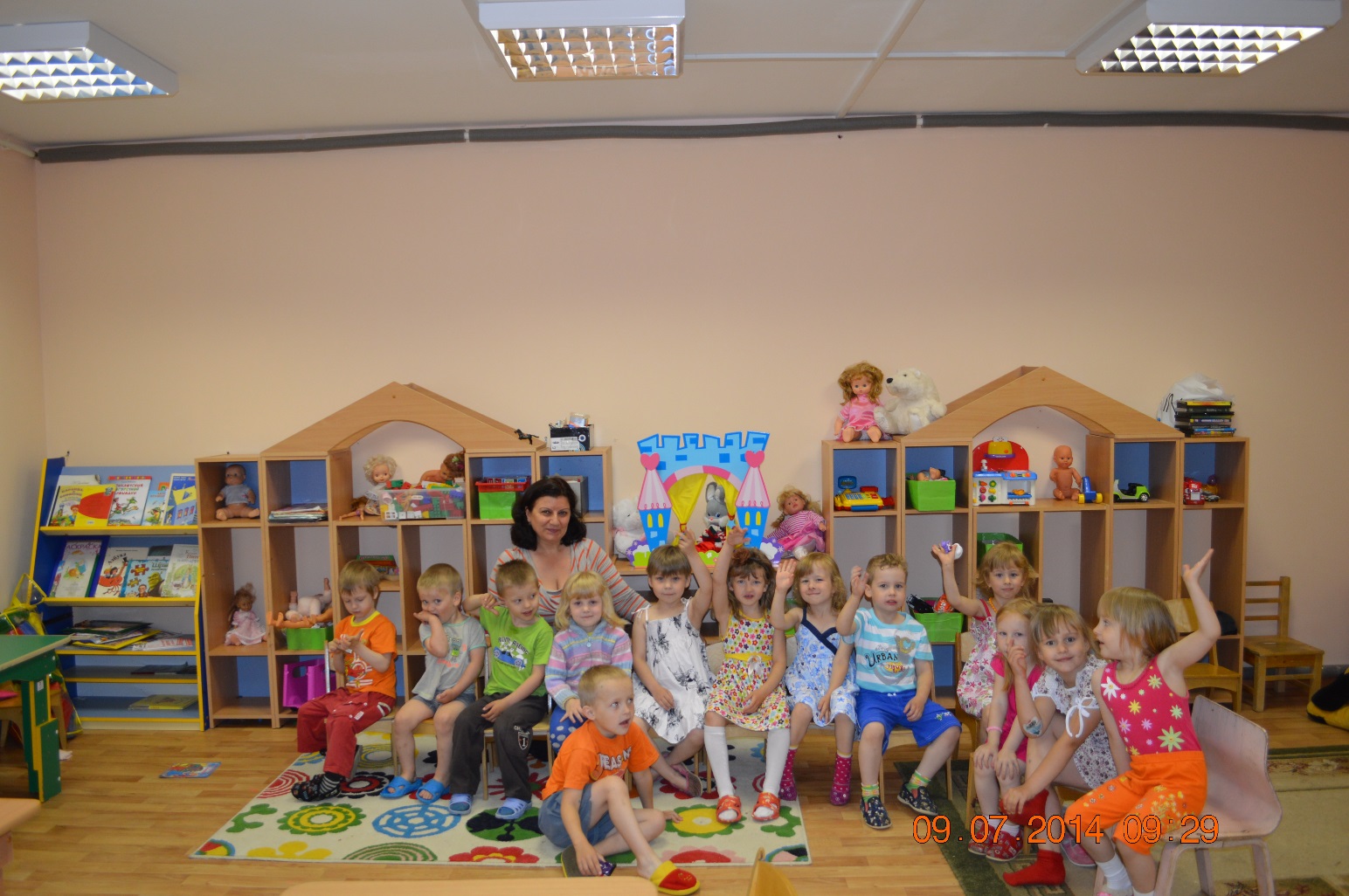 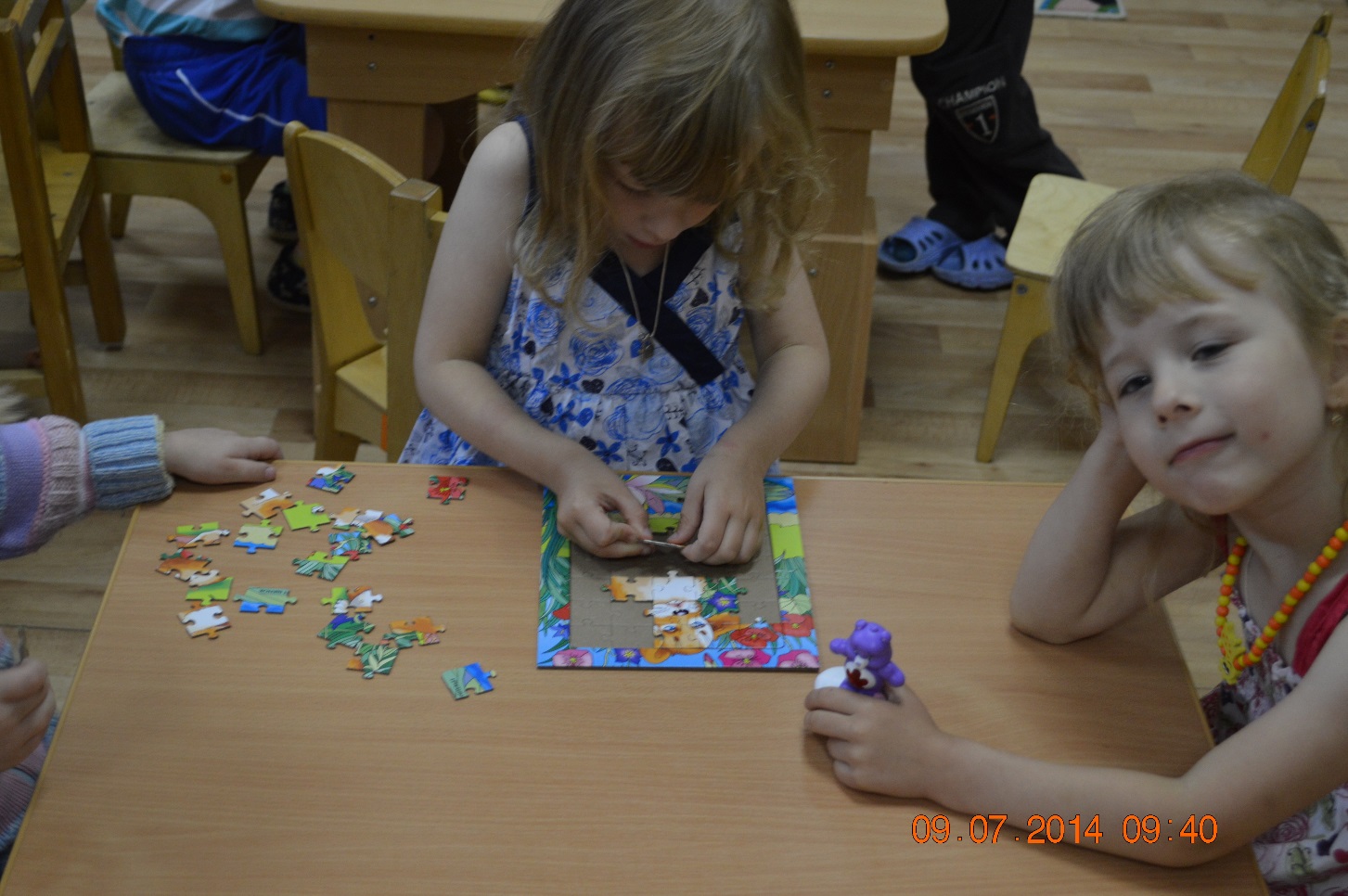 Там и книжки, и игрушки,Там любимые друзья,Мои верные подружки,Мне без них никак нельзя!
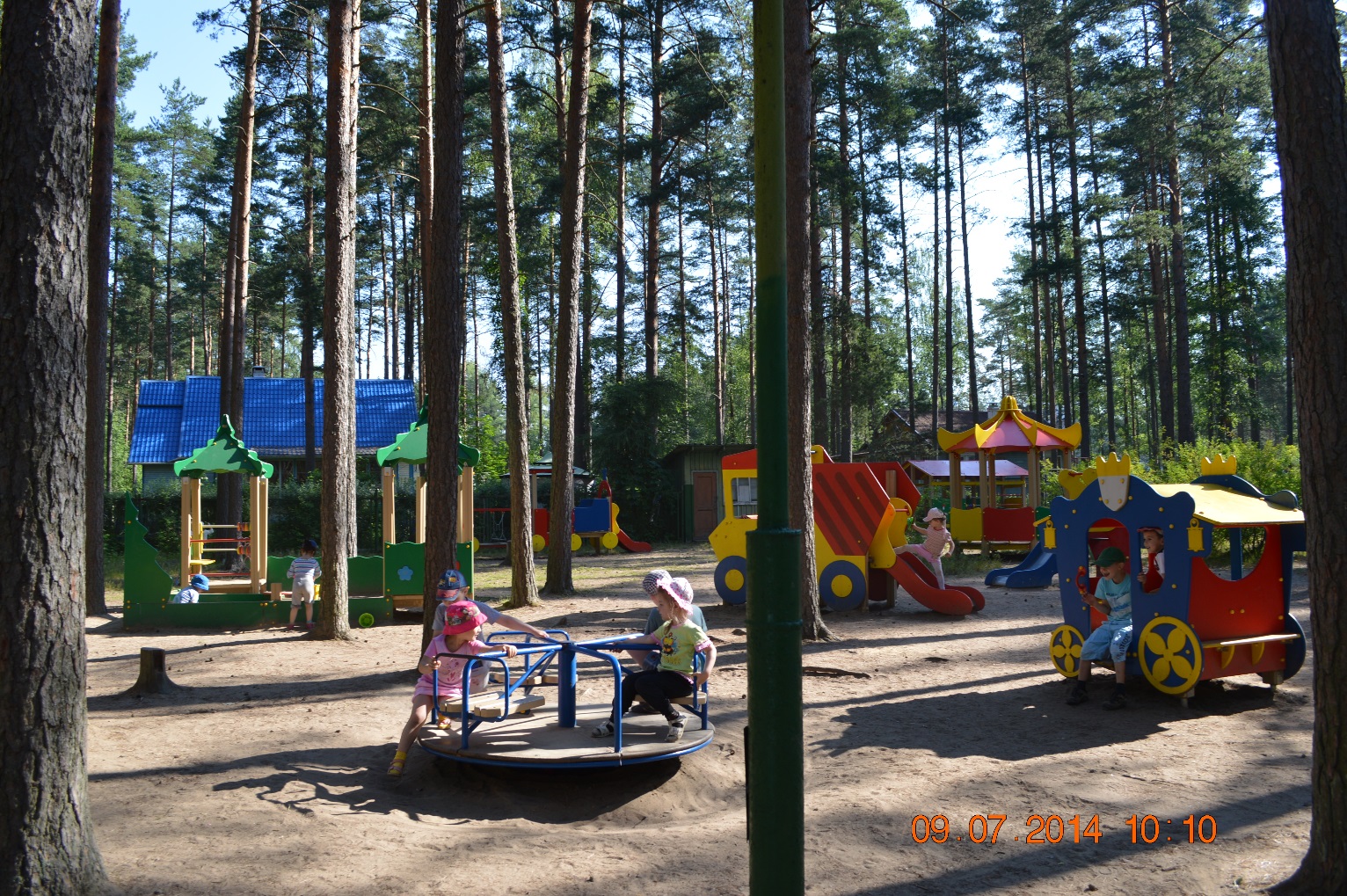 Детский сад – одна семья.Будем вместе – ты и я –Радостно трудитьсяИ всему учиться.
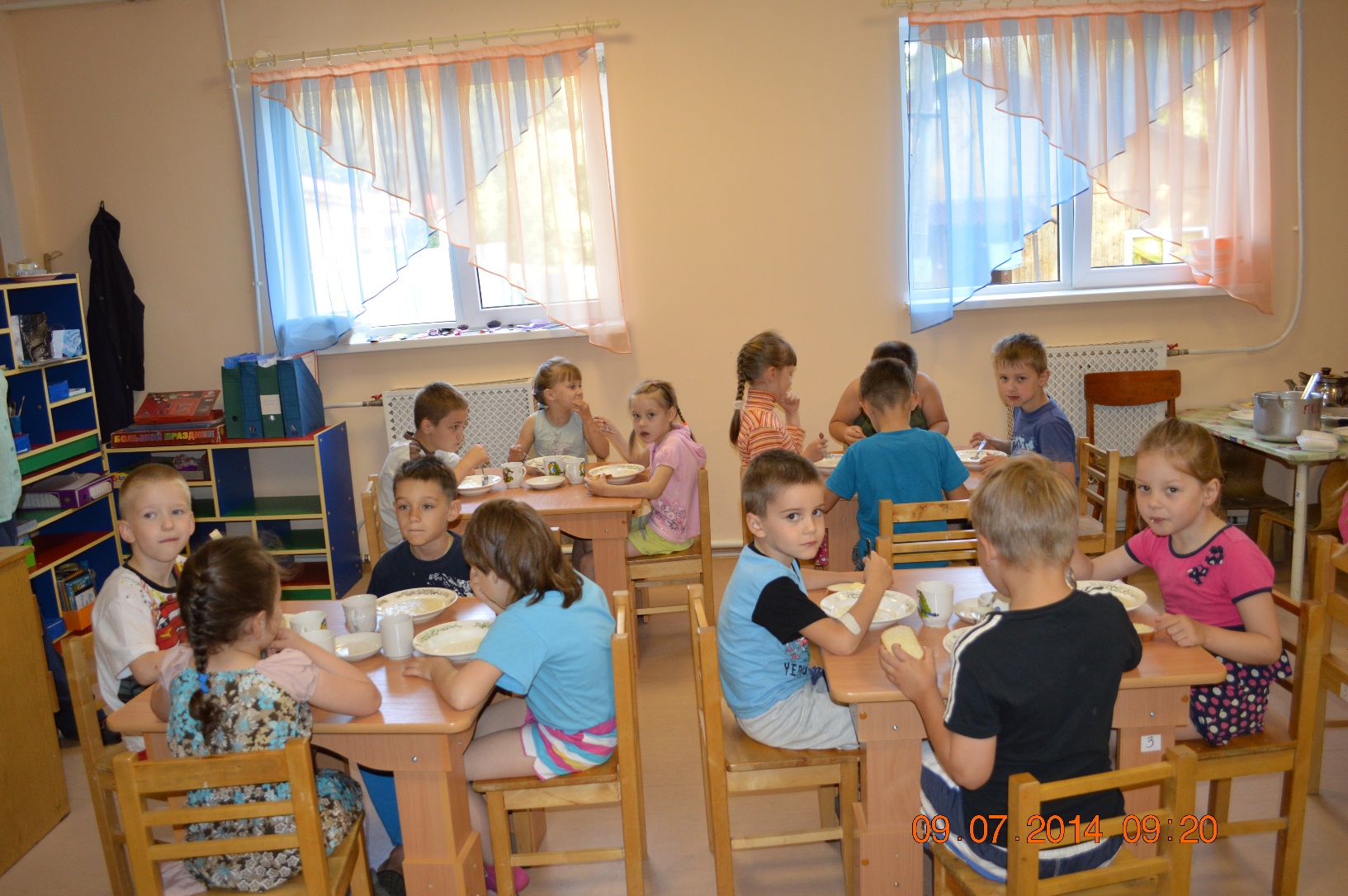 В садике на стульчиках Будем мы сидеть.Будем кашу кушать,Песни будем петь.
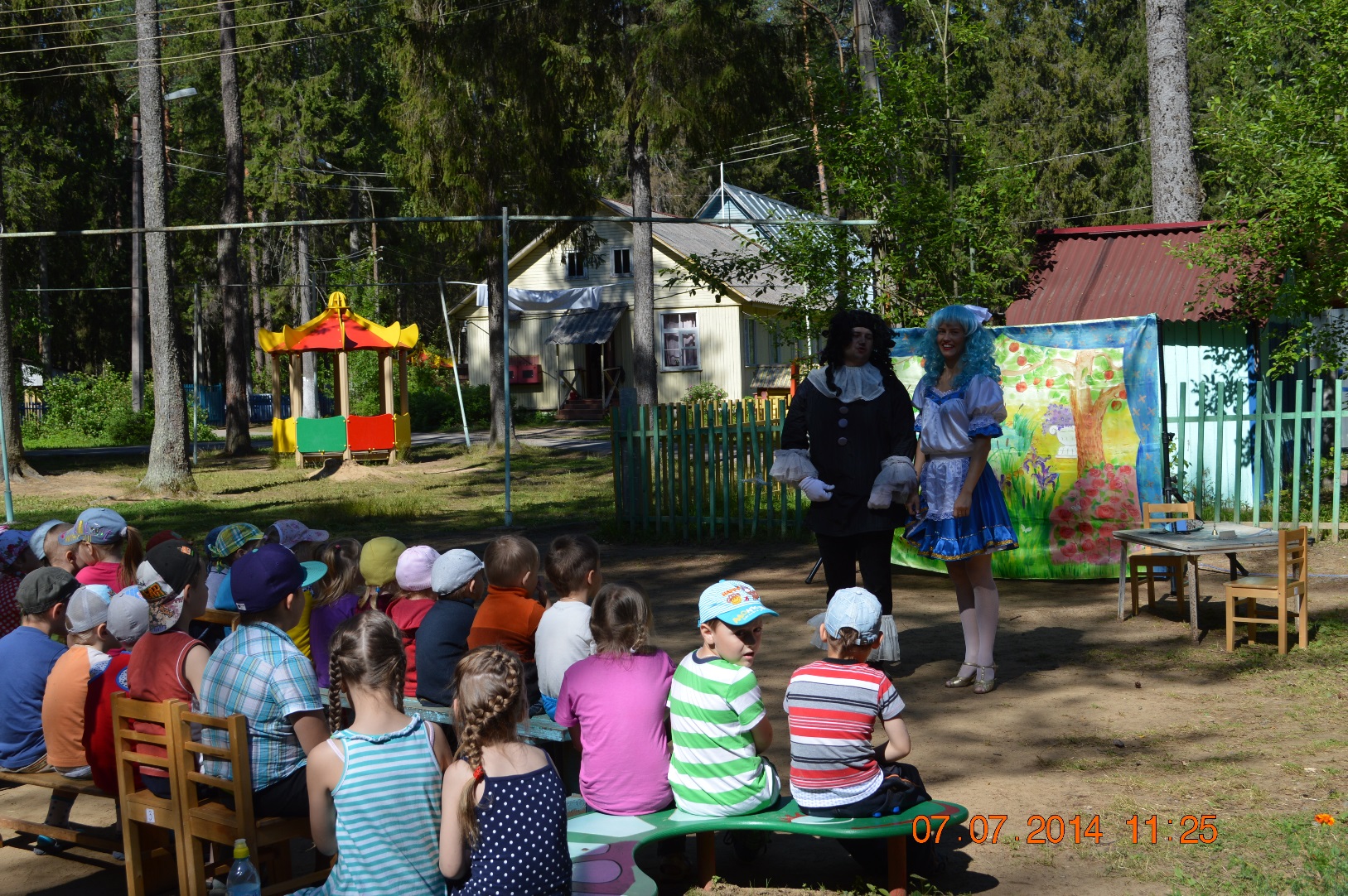 Ну, а в праздник детский садНам устроит маскарад,В красочных нарядахМы кружиться рады.
Скоро новый день начнётся –Всем нам утро улыбнётся.На «работу» мы пойдёмИ разбудим этот дом!